XINFO
SLA Reporting leicht gemacht
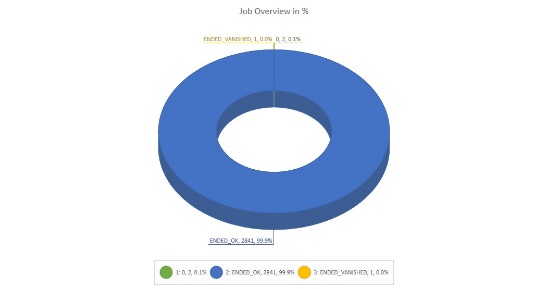 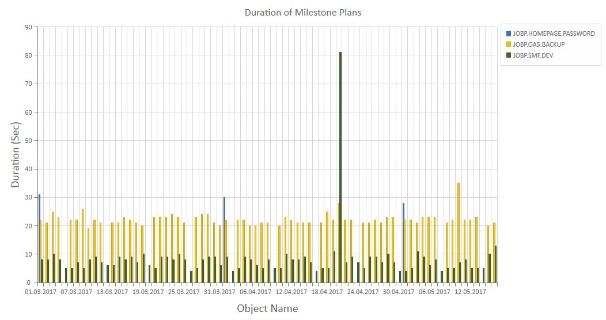 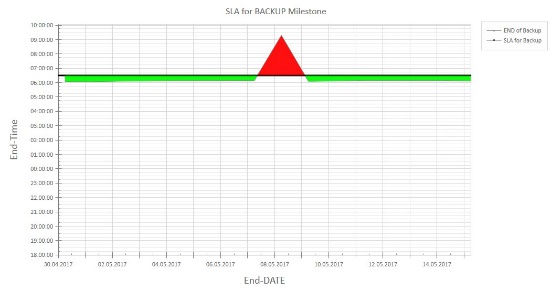 Was ist XINFO?
Ein umfassendes Cross-Referenz- und Reporting-Tool zur Analyse vielfältiger Systeme eines Rechenzentrums:
JCL, Script, CICS, DB2, IMS, SMF, …
Assembler, C, Cobol, PL/I, Java, …
Automic, CA7, Control-M  TWS, Zeke, …
XINFO
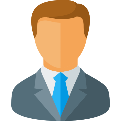 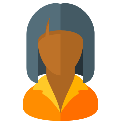 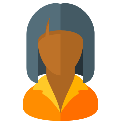 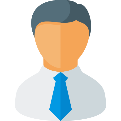 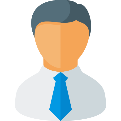 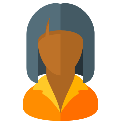 Technische Übersicht
Automic Scanner
SAP Scanner
FileScanner
Source Code Scanner
Own Scanner
SMF Scanner
JCL Scanner
XINFO 
Database(DB2, ORACLE oder MS-SQL)
Unix, Windows
UNIX, Windows
z/OS, Windows
z/OS
z/OS, UNIX, Windows
Cobol, PL1, C, Java, etc
JCL
SMF
Automic
Own data
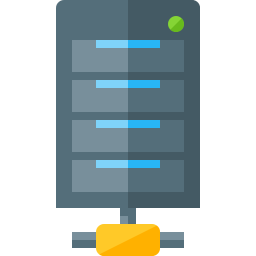 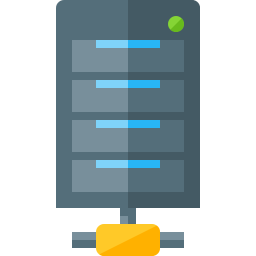 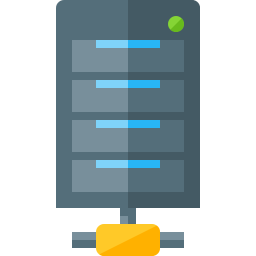 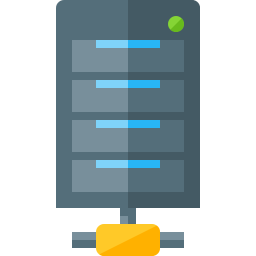 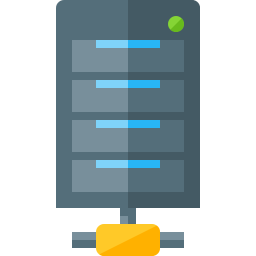 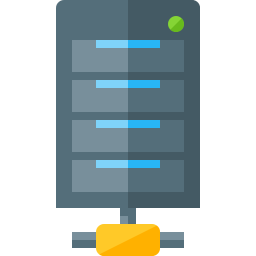 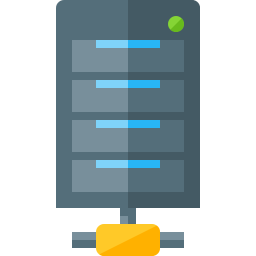 File
system
zOS, UNIX or Windows
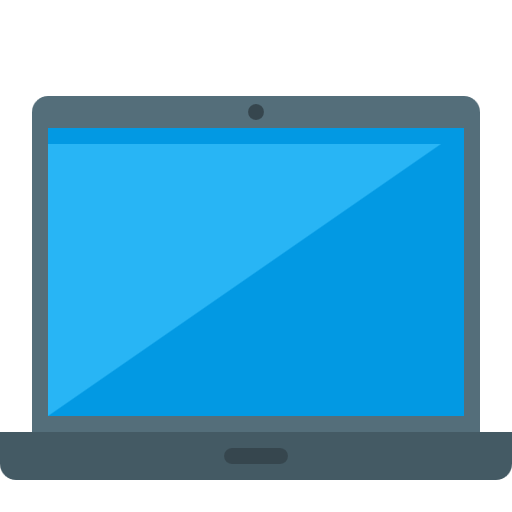 PC Client
XINFO und Automic
XINFO ist eine sinnvolle Automic Ergänzung und bietet u.a.:
Durchgängige Jobnetzpläne über alle Jobpläne über alle Level.Damit können Sie alle Abhängigkeiten auf Jobebene analysieren und optimieren.
Berücksichtigt auch dynamische Aktivierungen
Mächtige und schnelle Suchfunktion. Alle Attribute der Objekte können dabei beliebig kombiniert werden z.B.:
Adhoc-Auswertungen, z.B. welche Jobs laufen auf Server xyz? (auch wenn der Host-Name über Variable gesetzt wird)
Automatische Kontrolle der eigenen Konventionen
„unendliche“ Job-History bzw. –Laufzeitinformationen, ohne die UC4-DB zu belasten
Ergänzung Informationen durch Integration weiterer Quellen auf dem zOS wie z.B. JCL, DB2 und SMF
Gibt auch „nicht-Experten“ Einblick in die Produktion
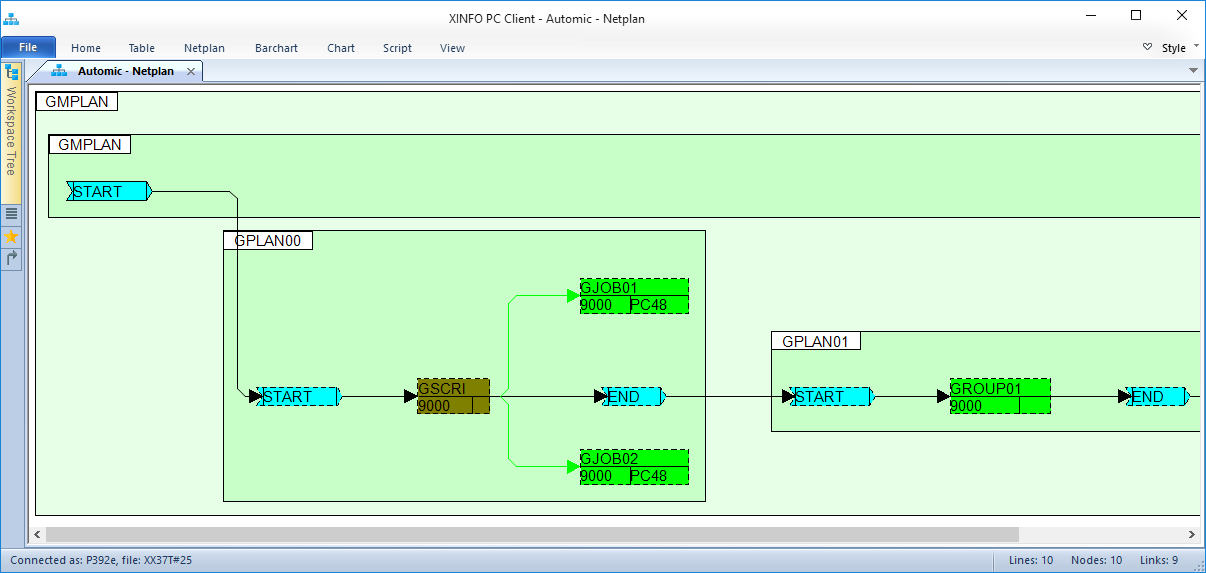 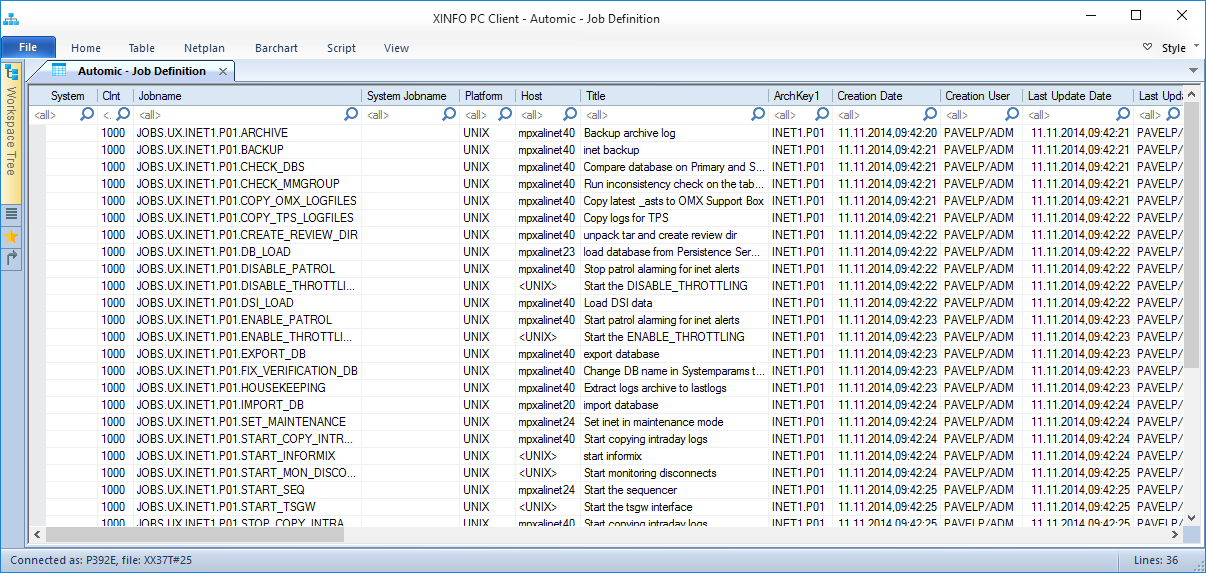 Automic – Auswahl
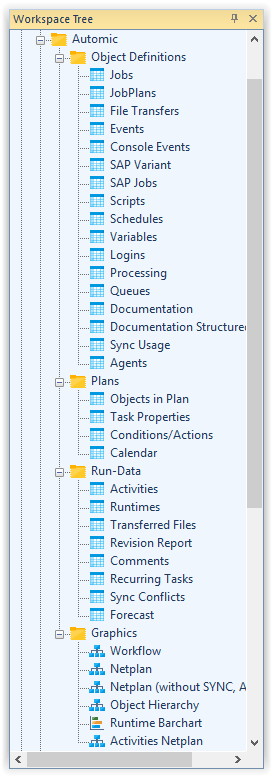 Der PC-Client von XINFO bietet einfachsten Zugriff auf alle Daten:
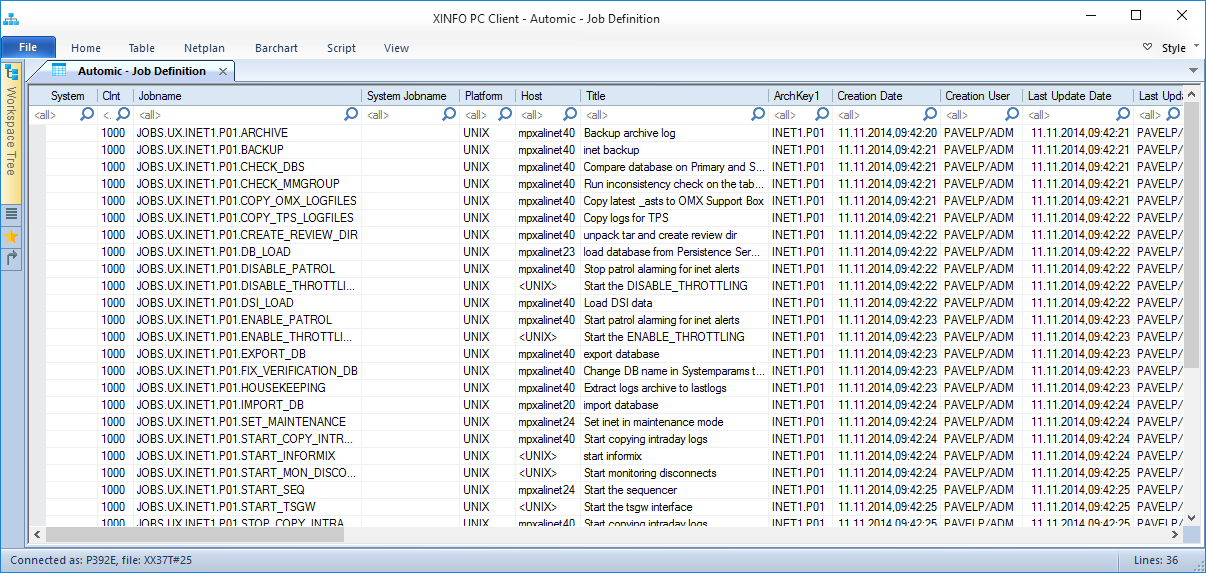 Cross Referenz
aller Objekt Definitionen
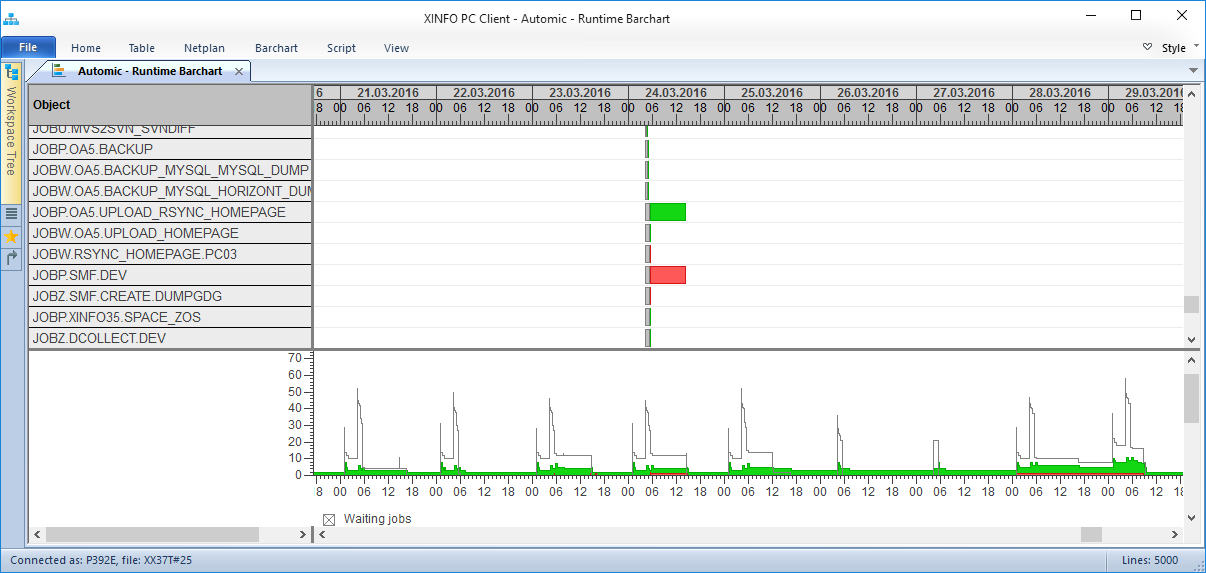 Job-Historie und Forecast
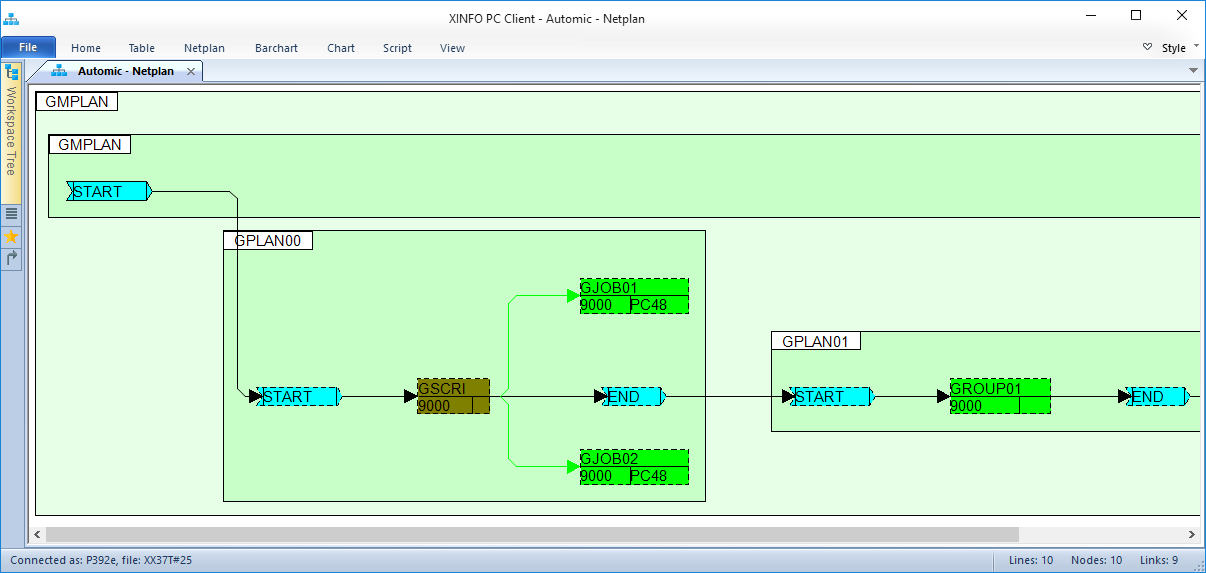 Graphische Netz- und Balkenpläne
Automic – Runtimes (Job History)
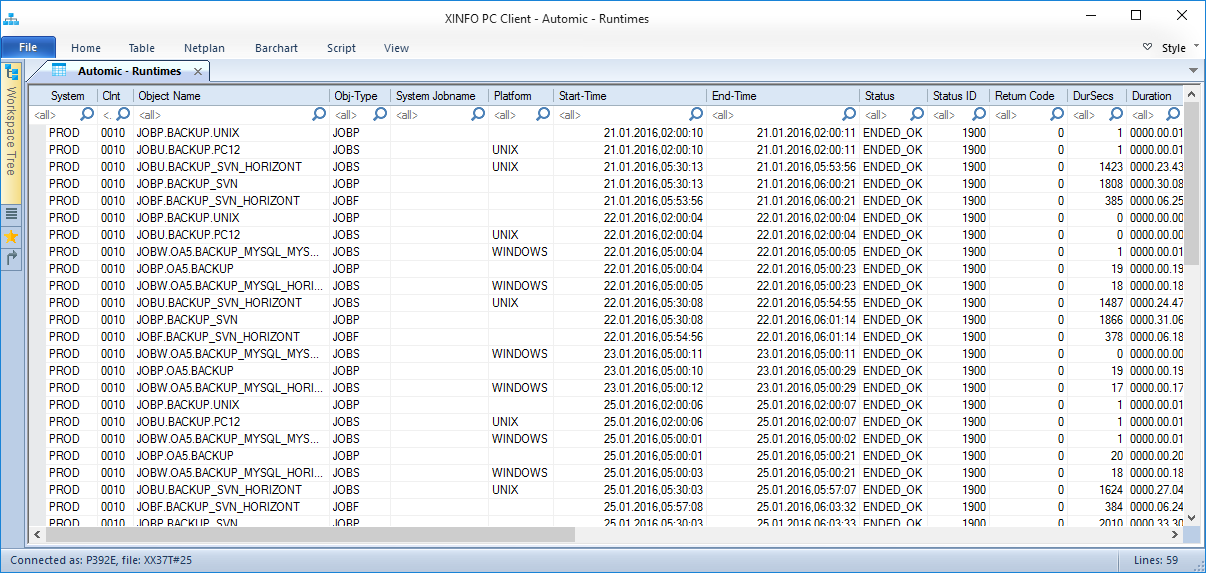 Automic Objekte (Jobs, Pläne, Filetransfer etc.)
Start / End
Status, Dauer, CPU-Time …
Sie können diese Laufzeit-Daten im XINFO für eine langen Zeitraum halten, länger als im Automic.
Automic – Runtime Barchart (Job History)
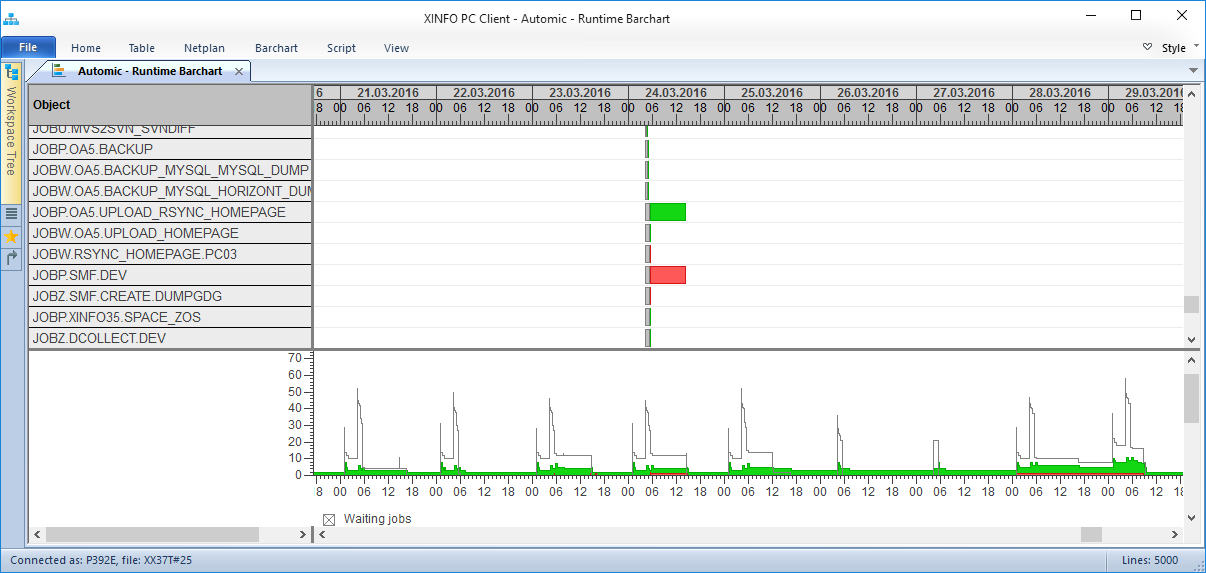 Zeitachse
Gelb: Aktivierung Grün: Laufzeit
Rot: Error
Automic Objekte (Jobs, Pläne, Filetransfer etc.)
Anzahl aktive
Automic – Planübergreifender Job Netzplan
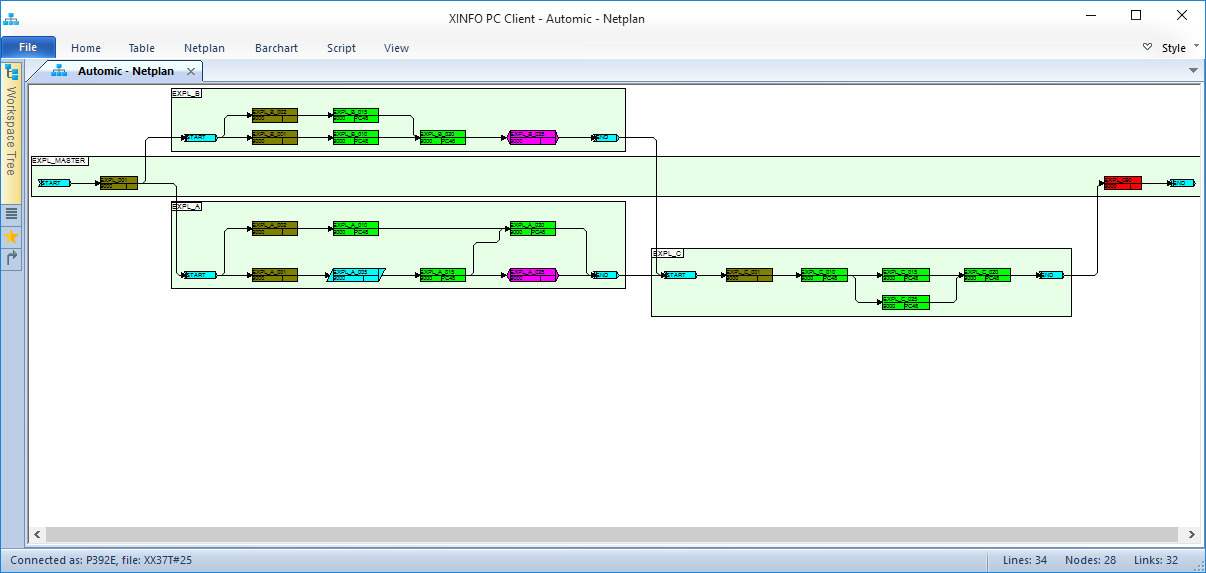 Plan-B
„Master-Plan“
Plan-A
Plan-C
Job Netzplan mit allen Objekten des „Master-Plans“
+
aller Objekte der darin enthaltenen JobPläne
Automic – Darstellung ‚ACTIVATE_UC_OBJECT‘
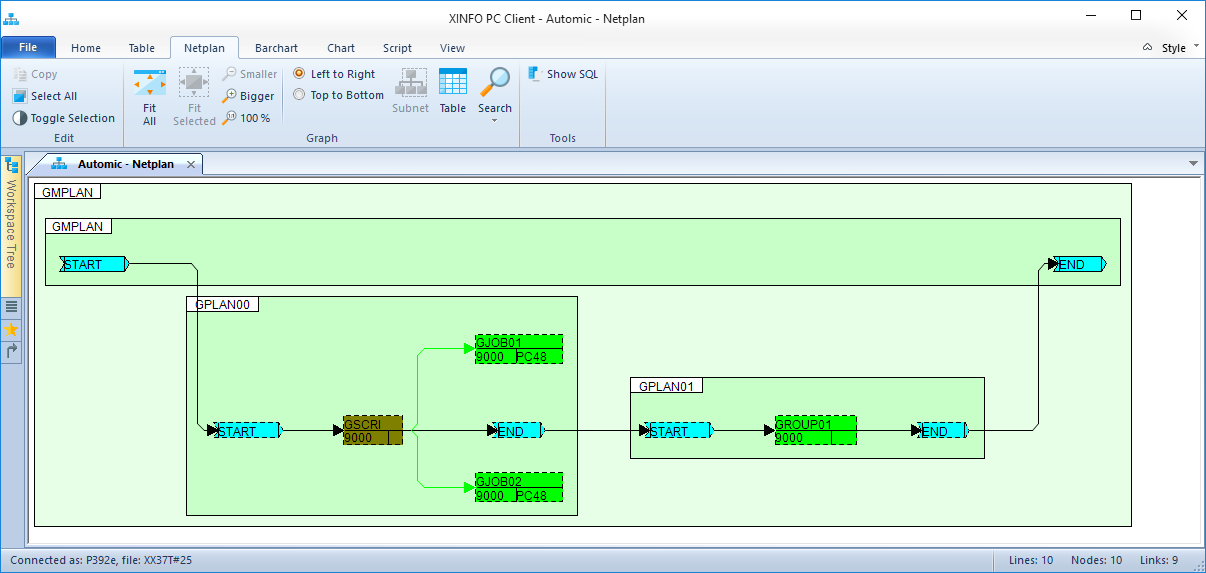 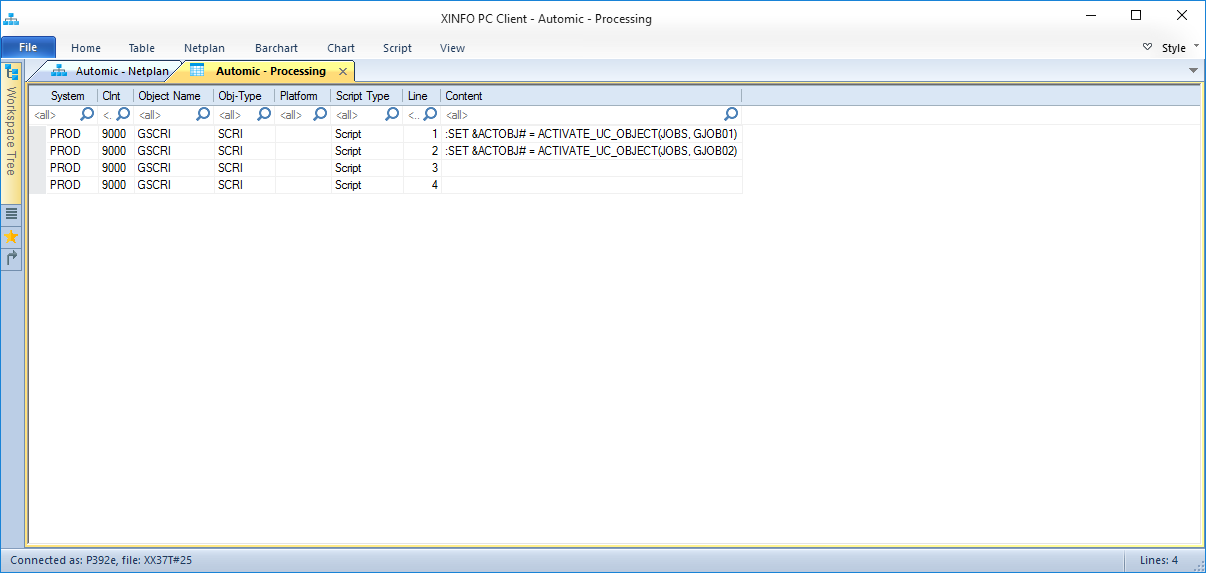 ACTIVATE_UC_OBJECT
Automic – Darstellung ‚Post Script Activation‘
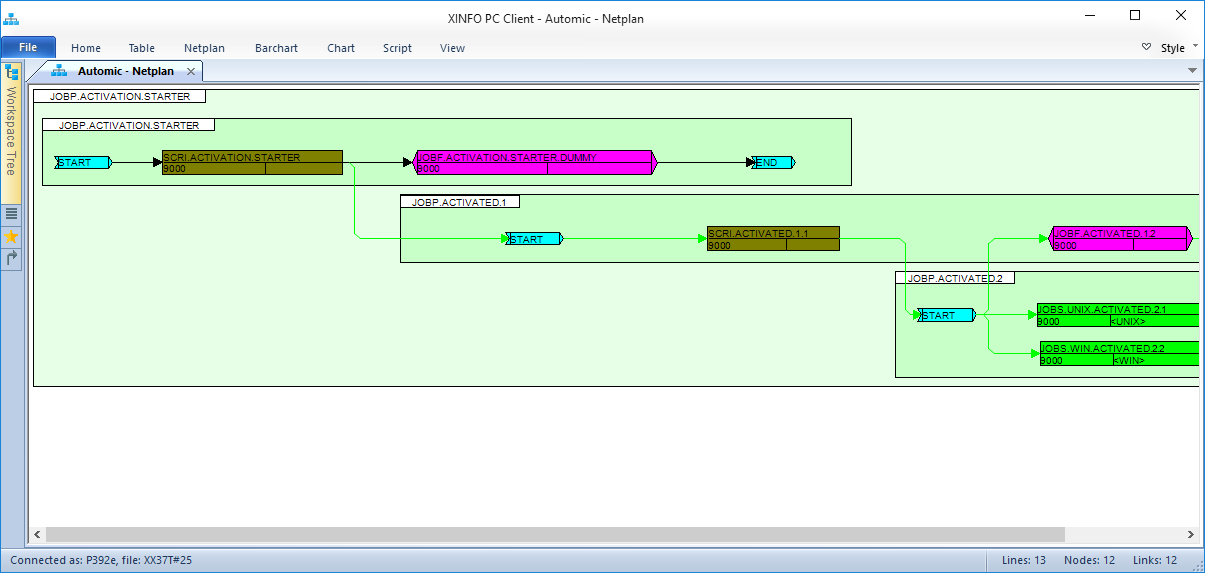 Dieses Objekt…
aktiviert in “POST Script”
… dieses “Call” Objekt
Kritischer Pfad im Automic Jobnetzplan
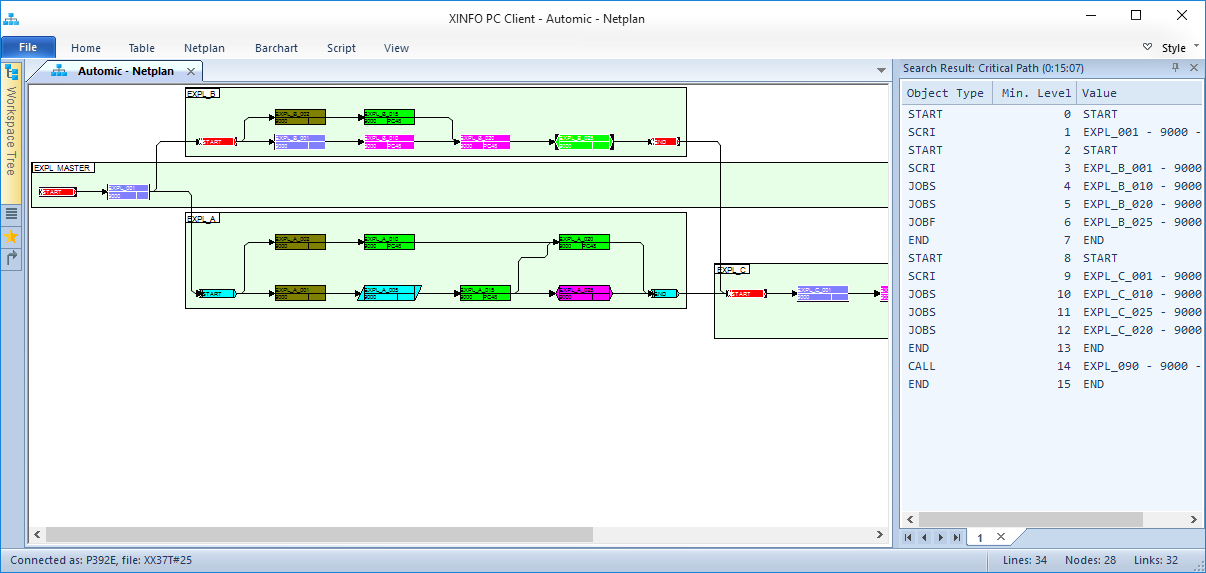 Dabei wird auf Basis der jeweiligen „ERT“ der längste Weg durch das Jobnetz ermittelt und die Gesamtzeit errechnet.
XINFO – Daten Export
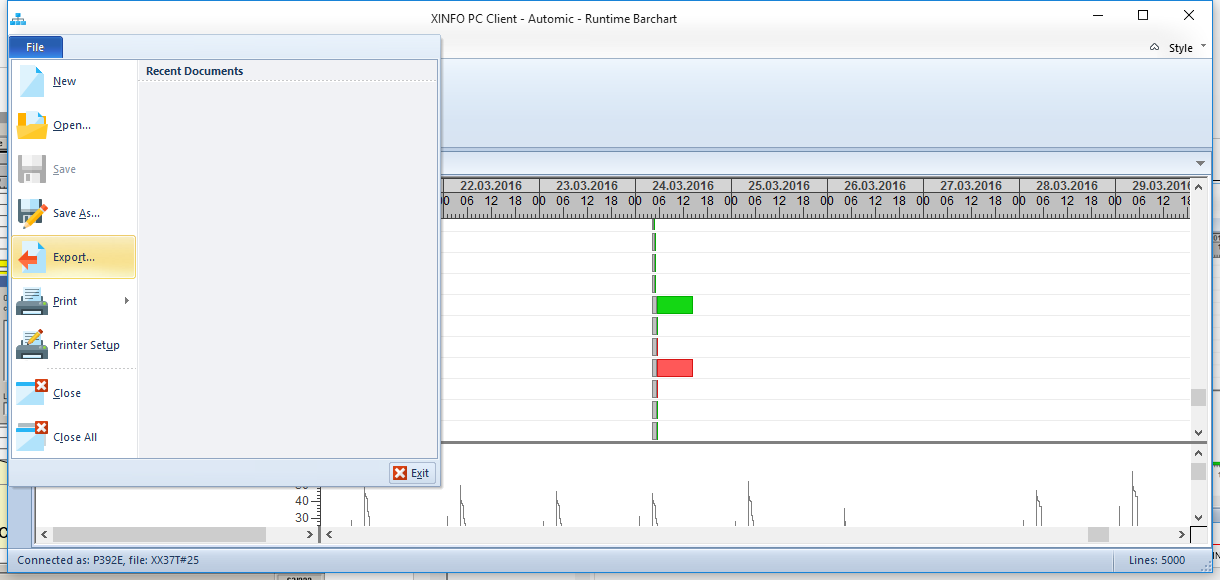 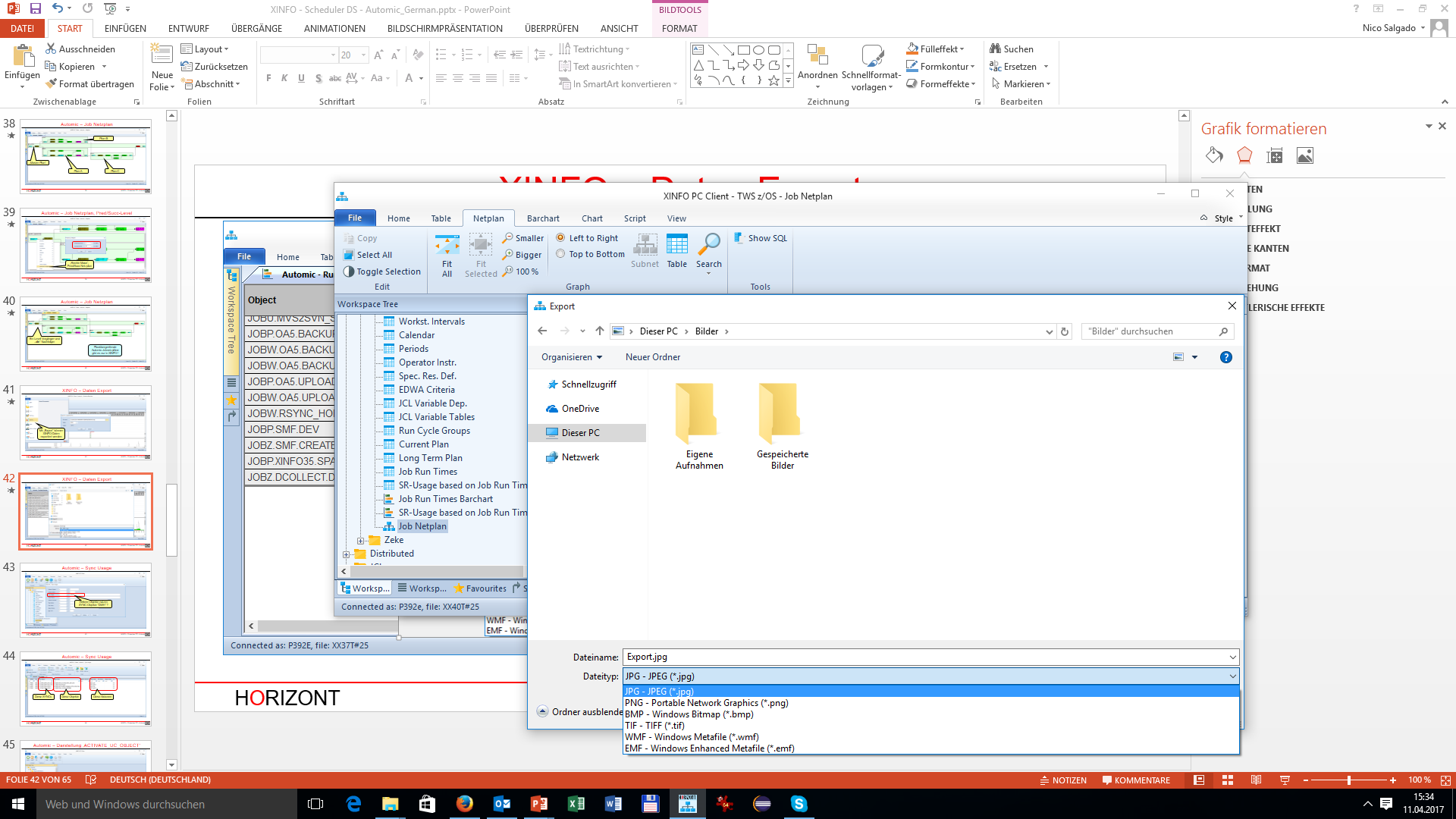 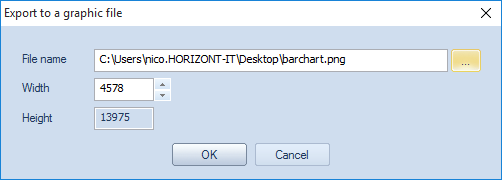 Dateityp angeben:
txt, csv, htm, wmf, bmp, jpg, u.v.w.
Mit „Export“ können XINFO-Daten exportiert werden
Automic – Suche nach inaktiven Objekten
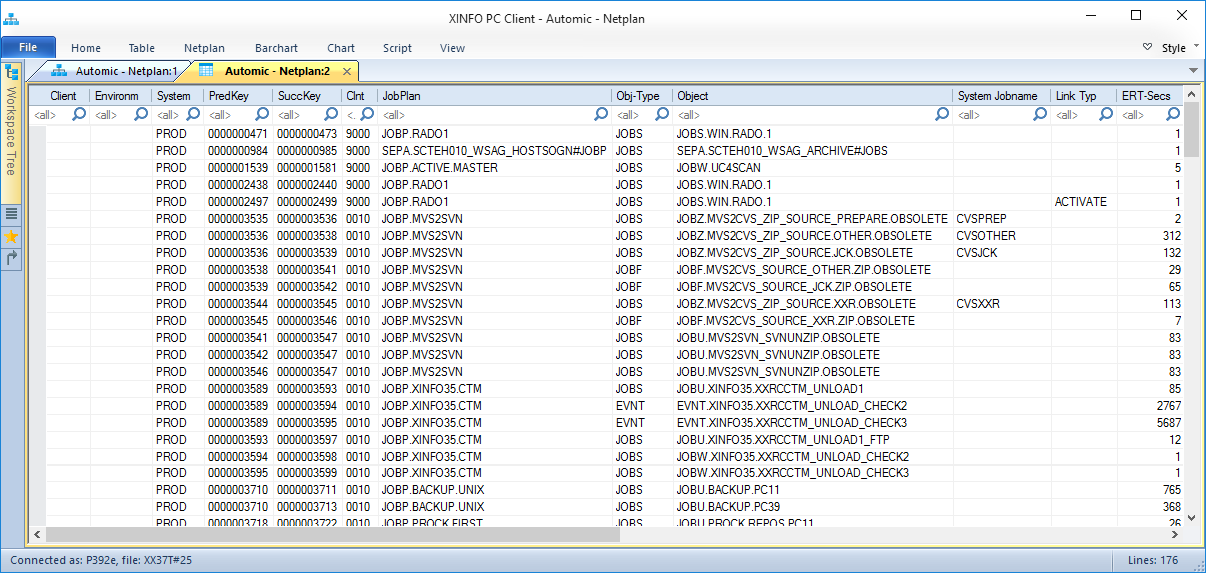 … und in welchen Plan sie nicht aktiv sind.
Alle inaktiven Objekte …
Automic – Gelöschte Objekte
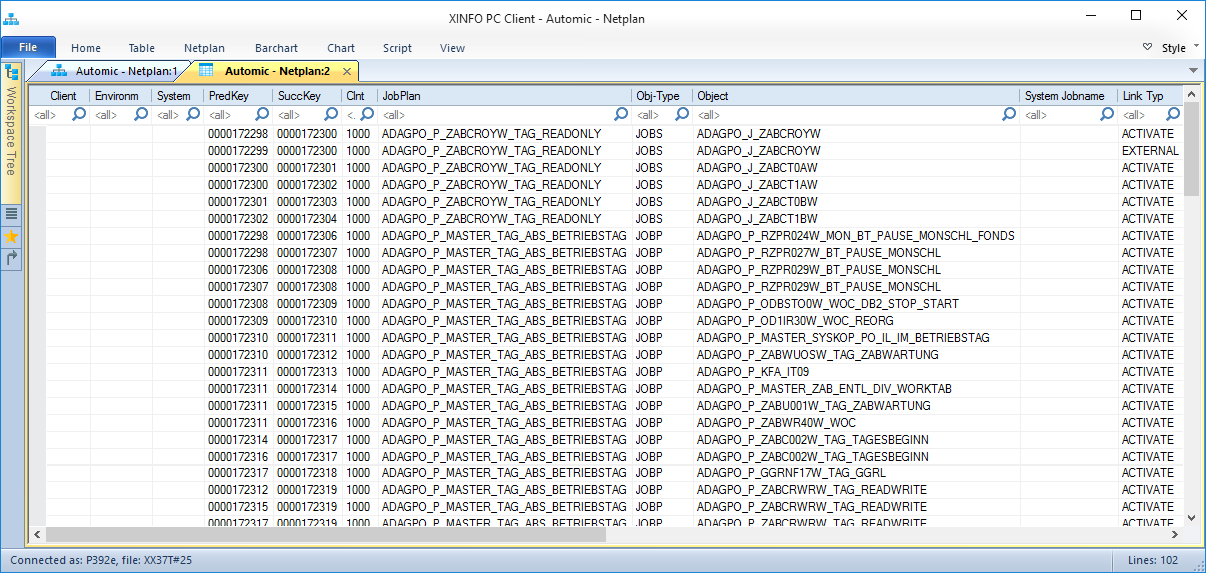 Alle gelöschten Objekten
XINFO – Batch Interface
Batch Interface (BIF) erlaubt Ihnen Displays zu öffnen und Zeilenkommandos von einem Script laufen zu lassen, um Reports zu erstellen.
Alle Funktionen aus dem Dialog sind im Batch ausführbar.
Alle gängigen Ausgabeformate sind nutzbar.
Die Scriptsprache stellt Befehle bereit um HTML-Dateien inklusive Bildern von Netzplänen und Barcharts zu erstellen.
Scripts können im integrierten Editor entwickelt werden, wo sie auch ausgeführt werden können. 
Es können von außen Variablen übergeben und in den Abfragen genutzt werden.
XINFO – Batch Interface
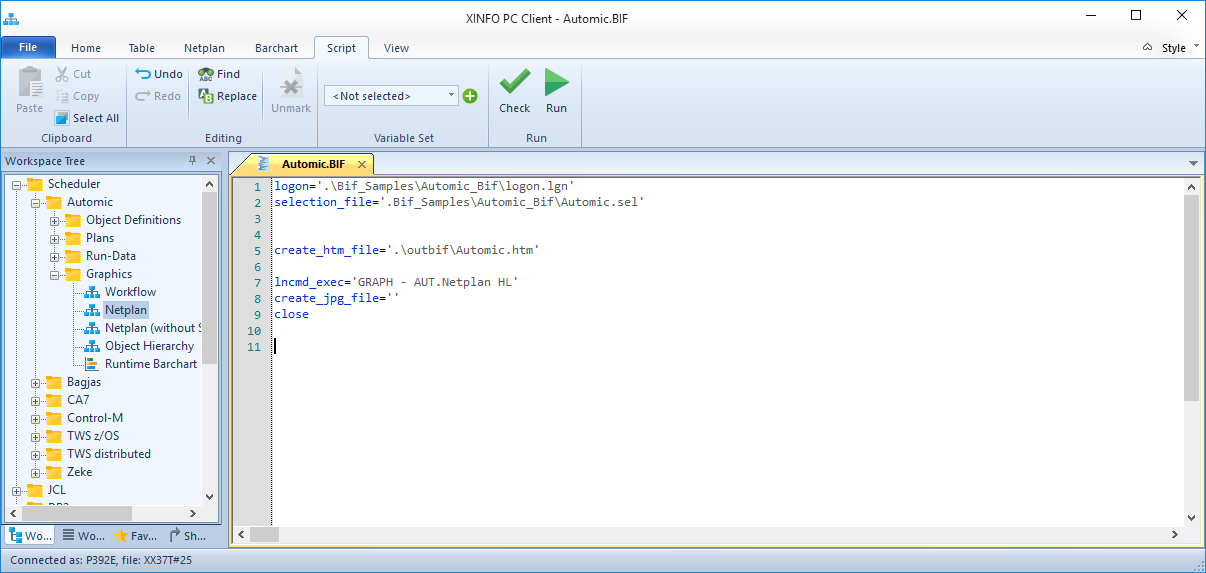 BIF Statements wie ARRANGE, IF, SCAN und GOTO sind verfügbar. 
Damit und mit den XINFO-Linecommands können Sie komplexe Reports und Dokumentationen erstellen.
Im Client definieren und im Batch ausführen
XINFO – Automic HTML Dokumentation
HTML-Dokument erstellt mit dem
PC-Client und BIF-Statements
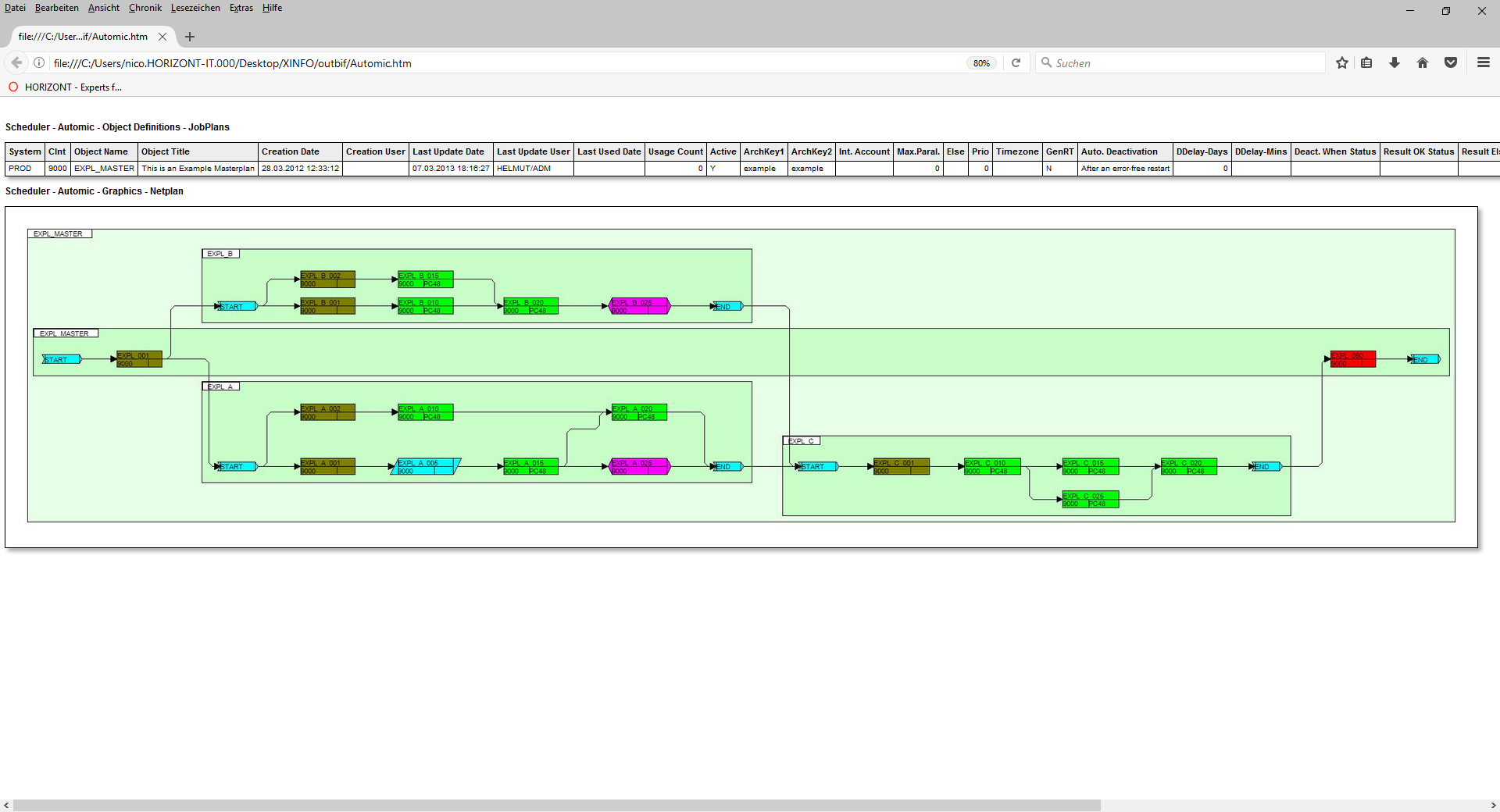 Darstellung Detailinformation …
und graphischer Darstellung
Integrierbar in SEND_TO Funktion im Automic
Beispiel
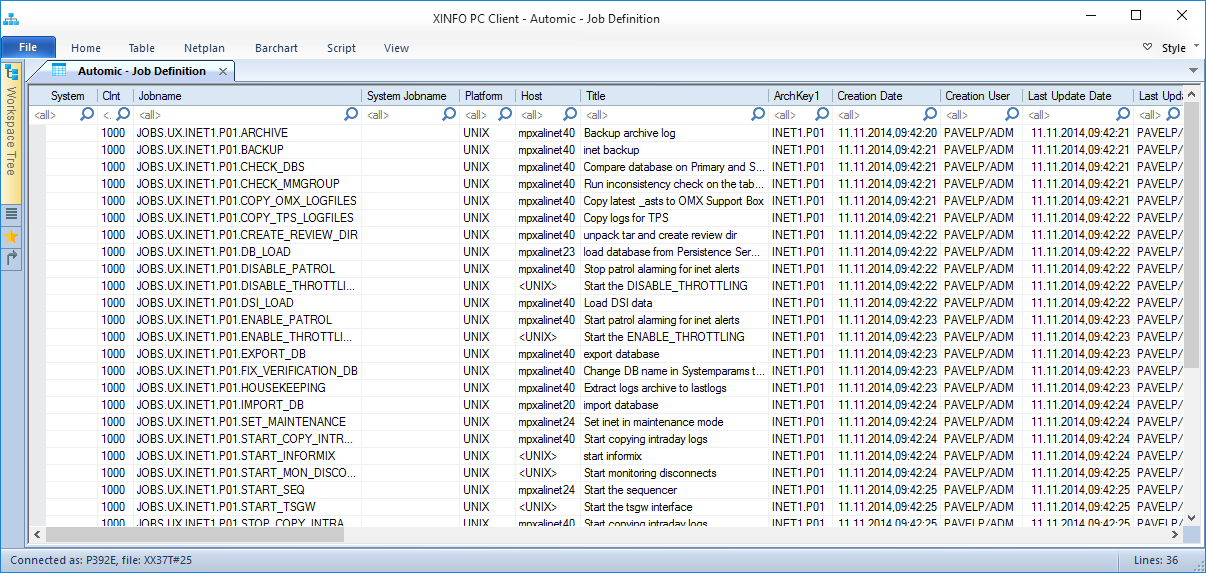 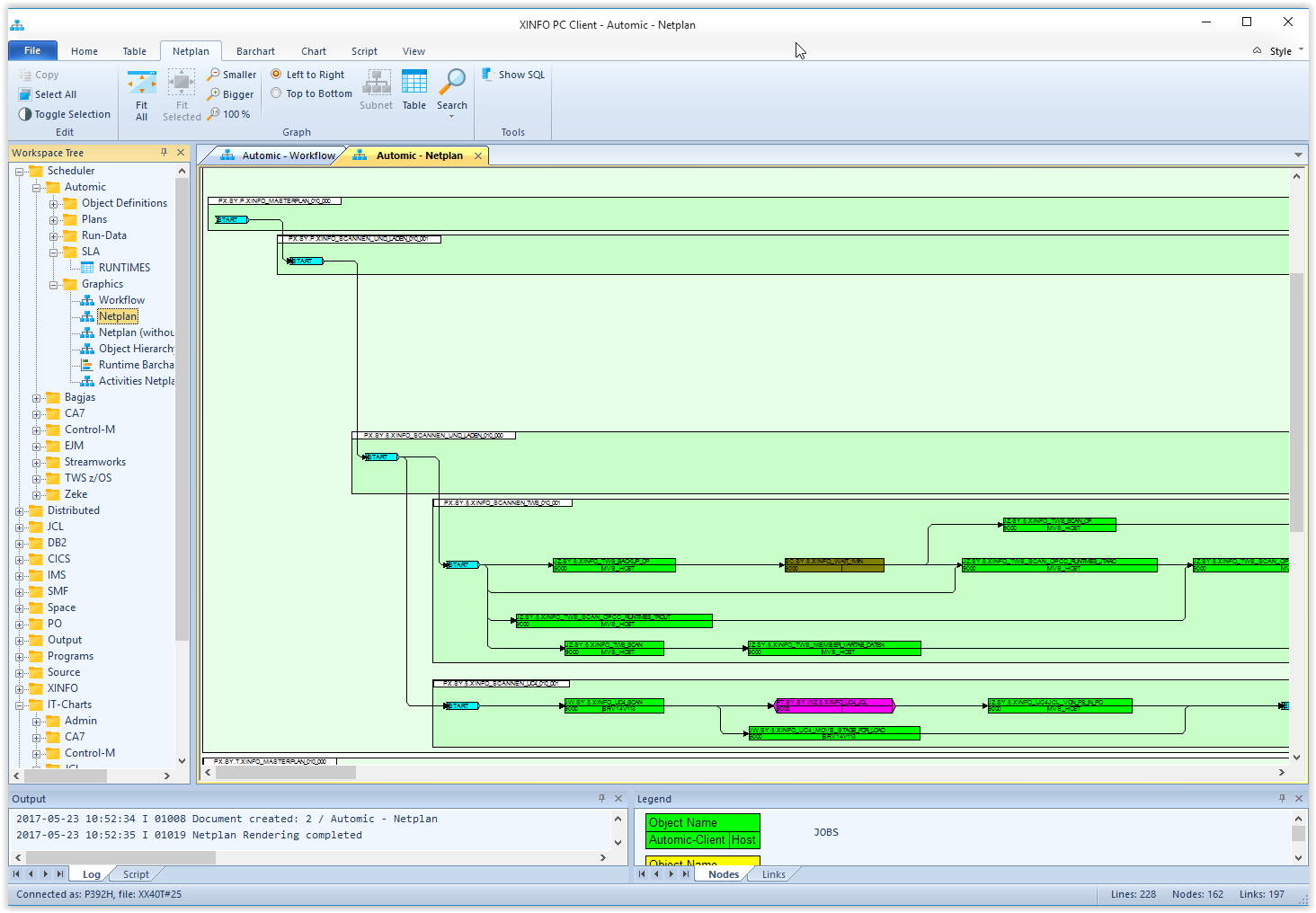 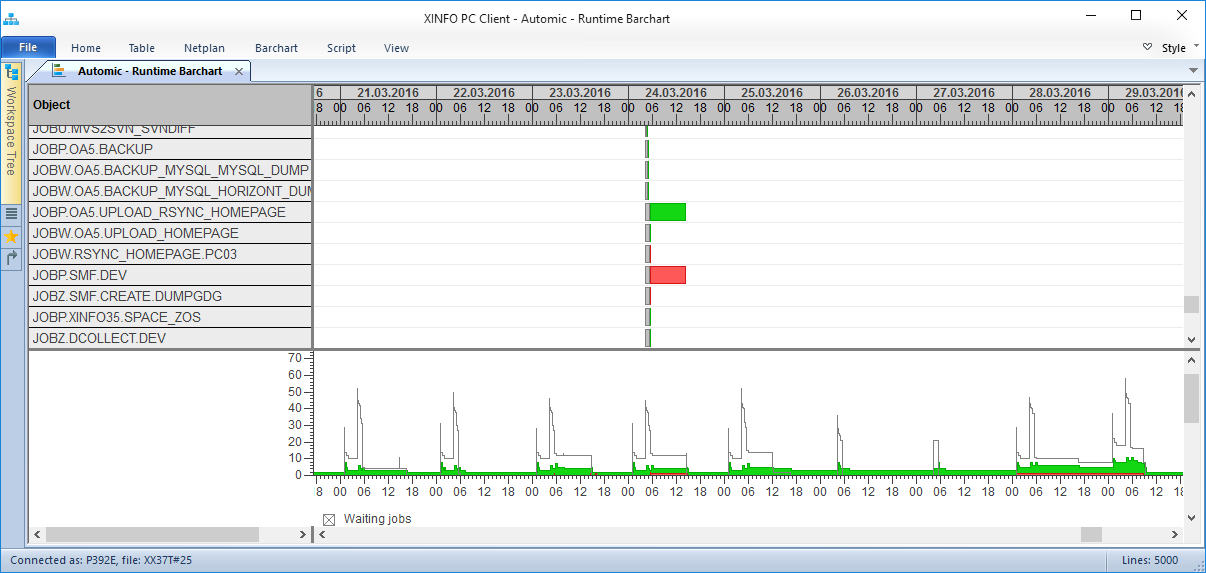 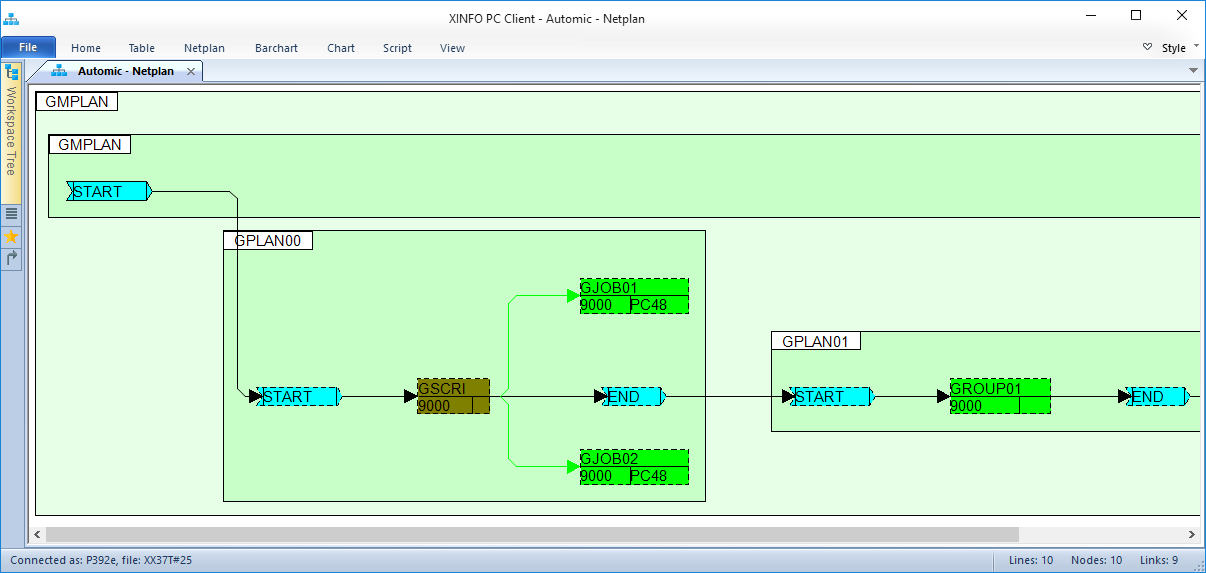 Ein Werkzeug - Viele Möglichkeiten
Chart 1. Schritt - Datenbesorgung
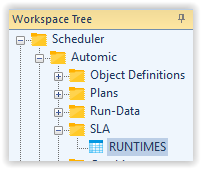 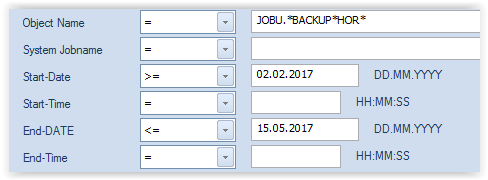 +
Datenquelle
Selektion
=
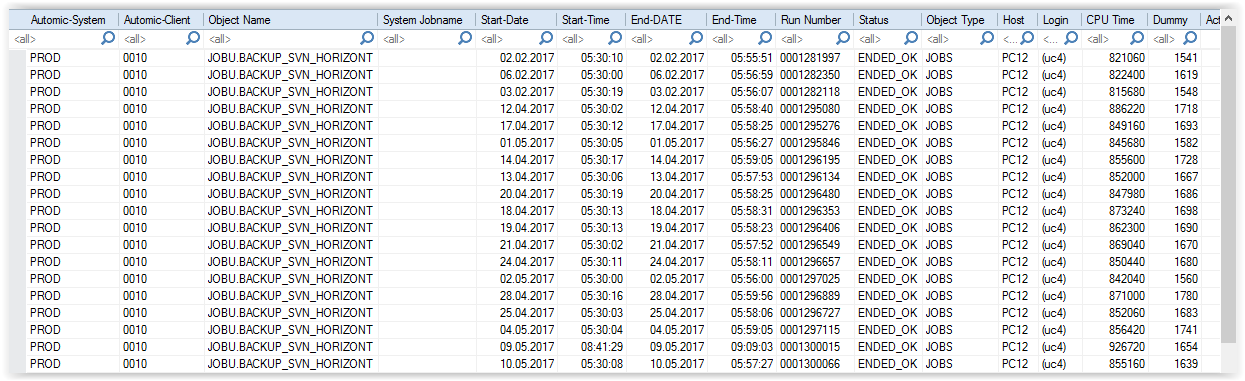 Ergebnis-Tabelle
Chart 2. Schritt – Darstellungs-Beschreibung
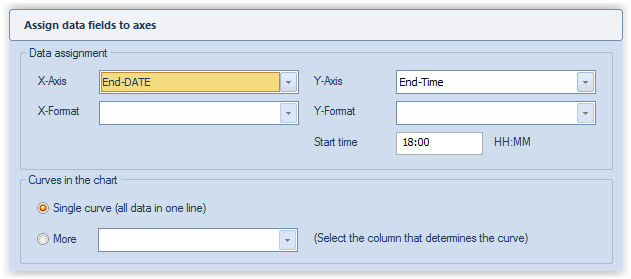 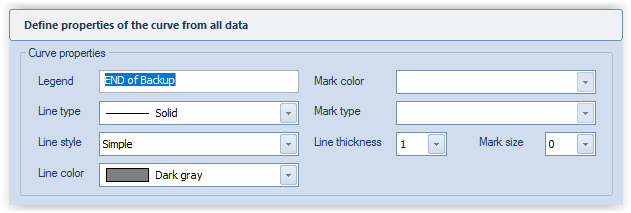 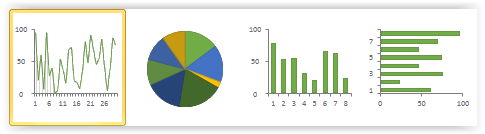 Darstellungsart
Kurven-Darstellung
Festlegung Achsen
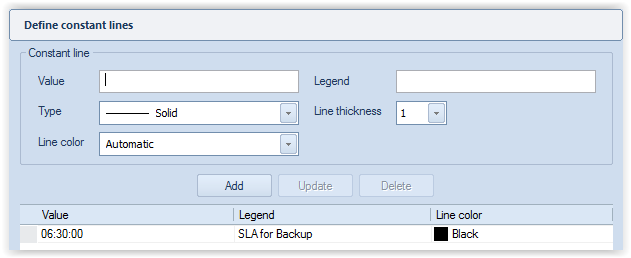 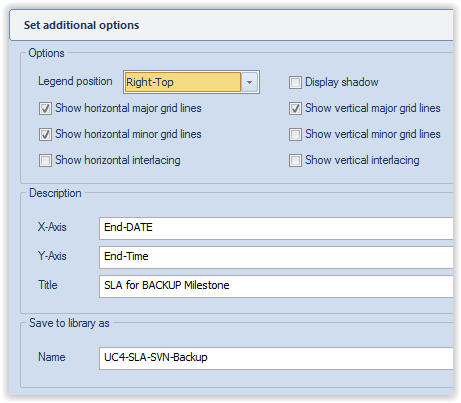 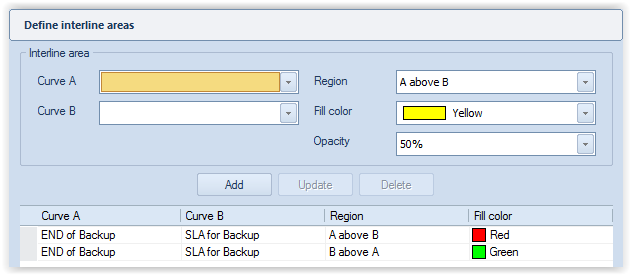 SLA Konstante
Abweichung
Legende
und fertig
Chart: Automic SLA Runtime
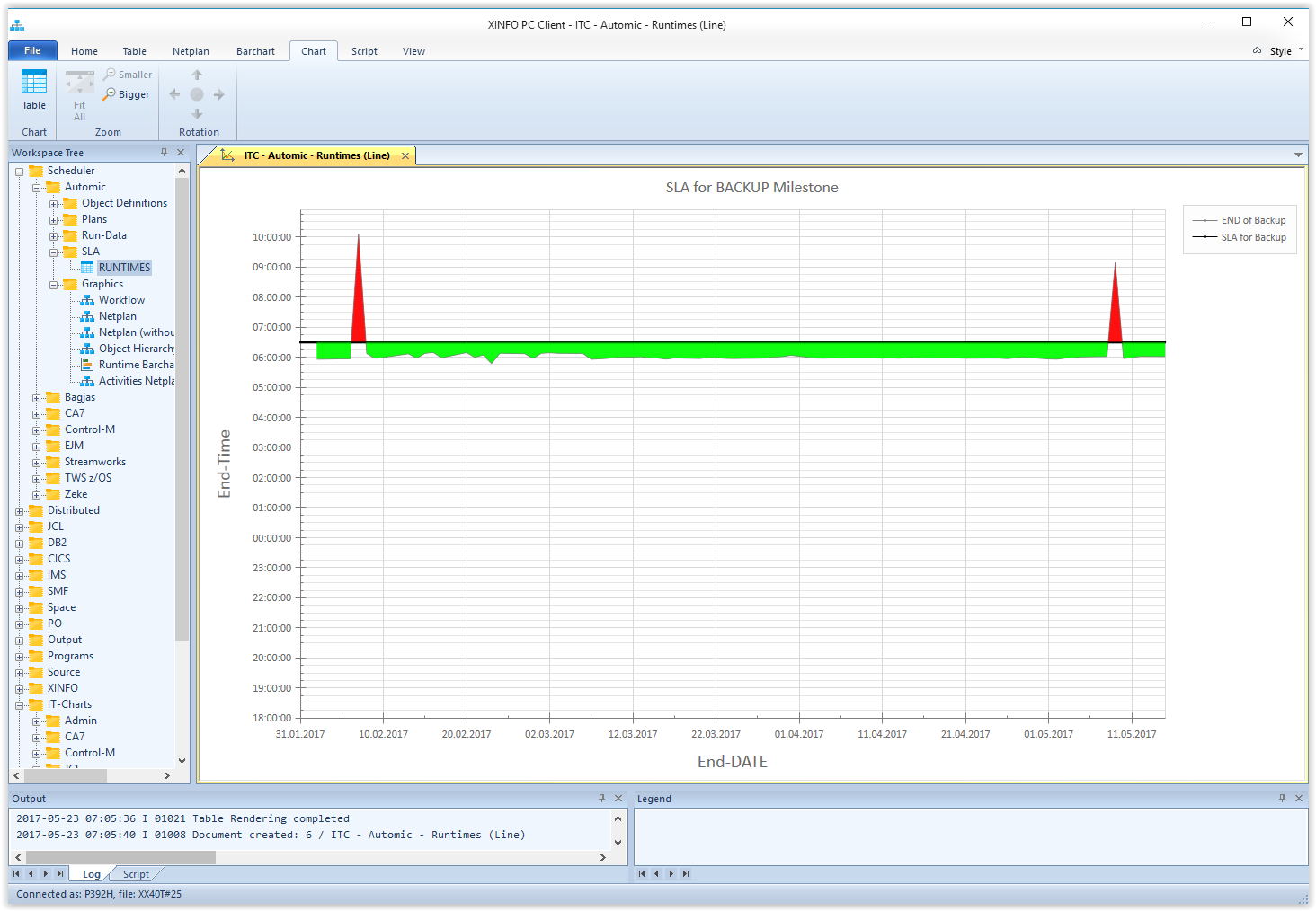 SLA Überschreitung
SLA Überschreitung
SLA
SLA Unterschreitung
Einmal definiert und gespeichert beliebig wiederholbar
Chart: Job Status History
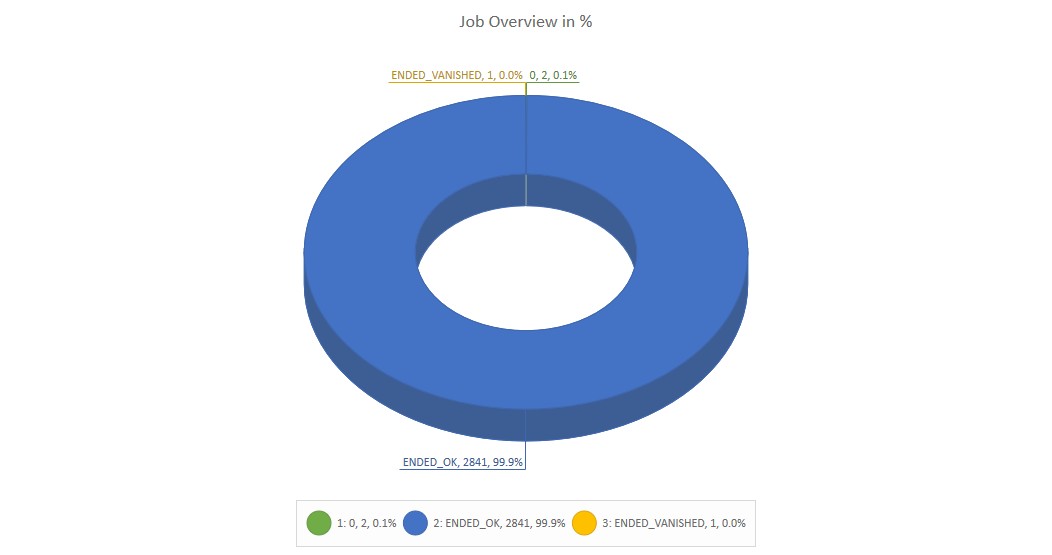 Verteilung
Stati
Für einen beliebigen Zeitraum
Chart: Laufzeitschwankungen
Jobpläne
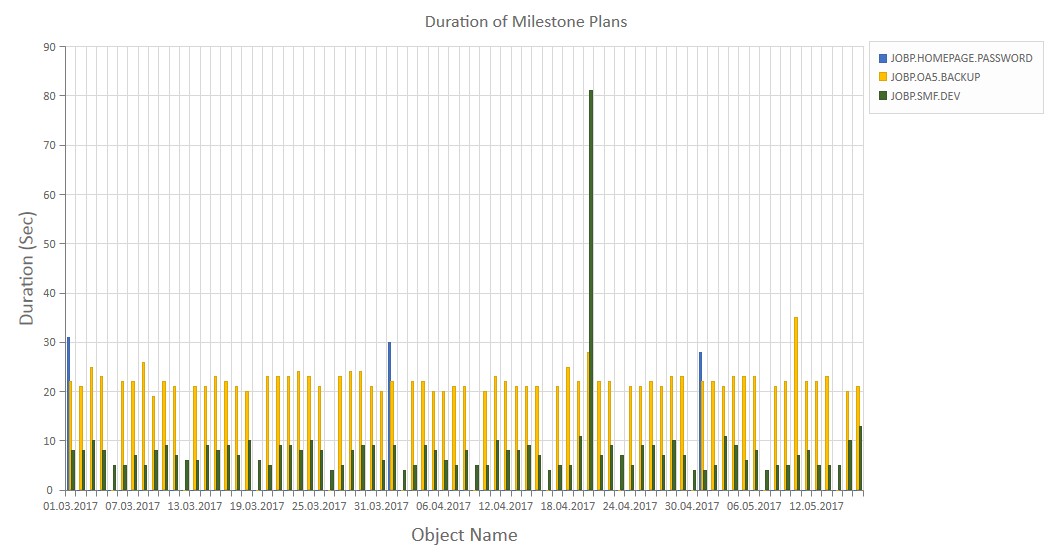 Laufzeiten
Zeitachse
Basis kann auch SMF Daten sein
Charts im Web
HTML Seite
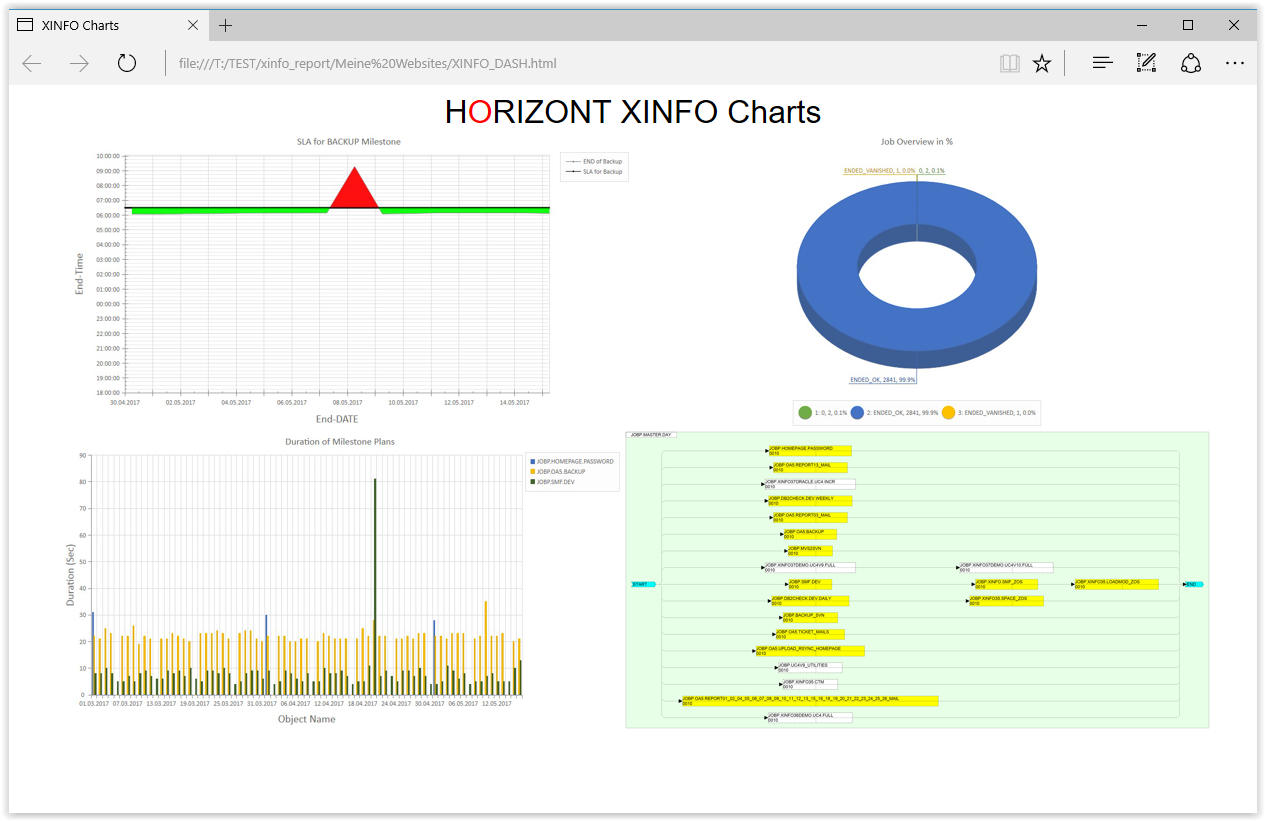 Beliebig konfigurierbar und automatisiert erstellbar
XINFO – All in One
Datenbasis mit umfangreichen Informationen aus verschieden Quellen
Grafische Darstellung mit Auflösung von Workflow Verschachtelungen bis auf Ausführungsebene
Analyse und Darstellung von Dynamischen Aktivierungen auch bei Verwendung von Variablen
Erstellung Strukturierter HTML Dokumentation mit Ausgabe von Grafiken und Charts
Batchausführung mit Übergabe von Variablen
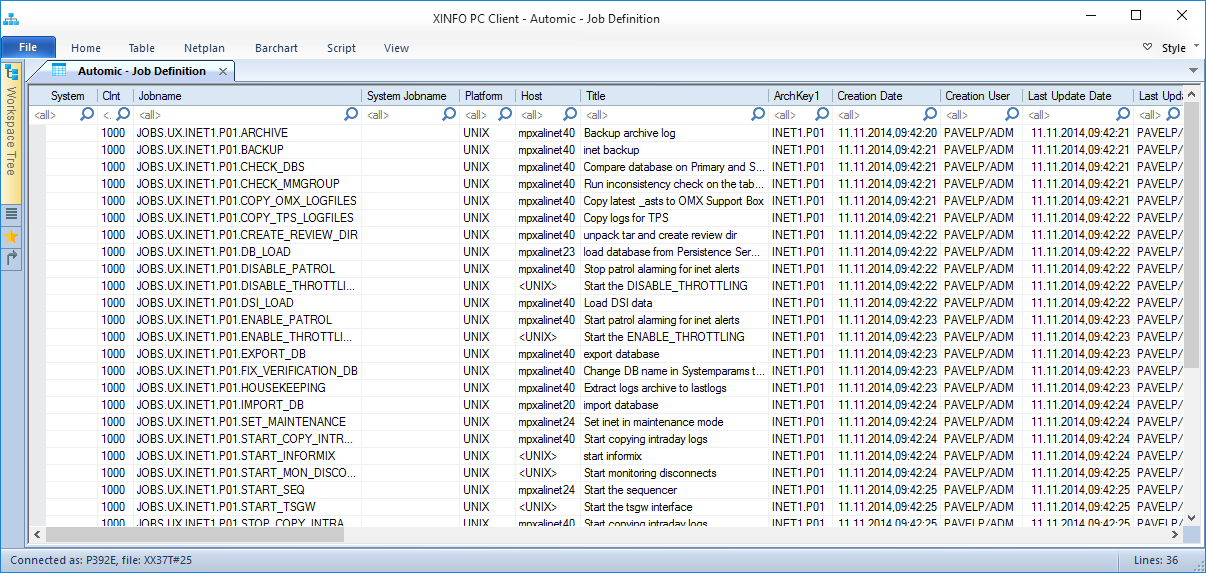 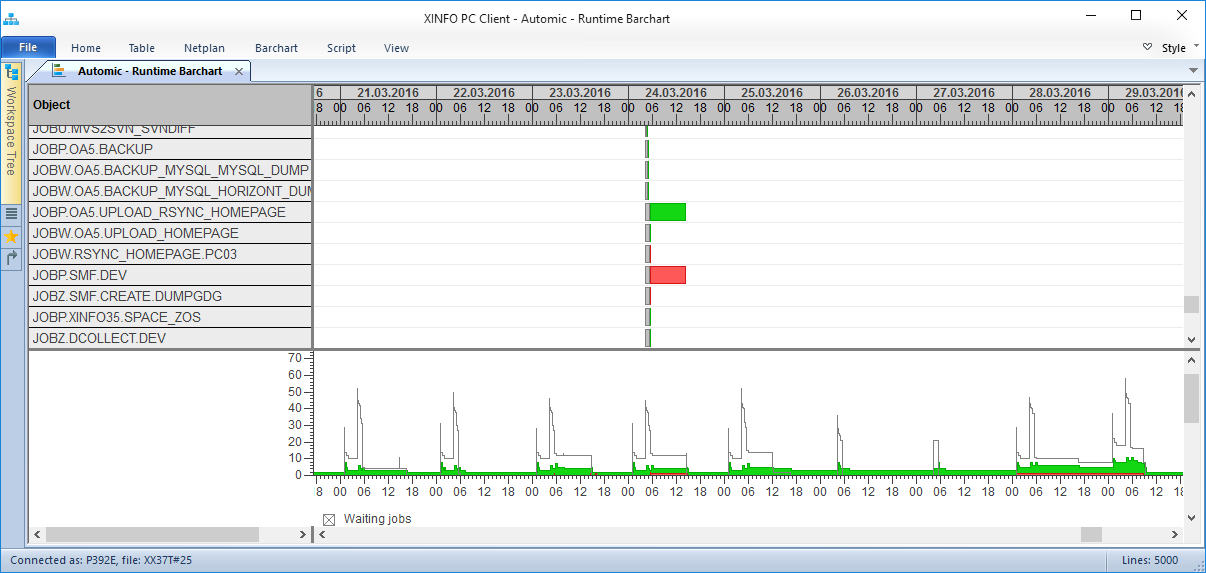 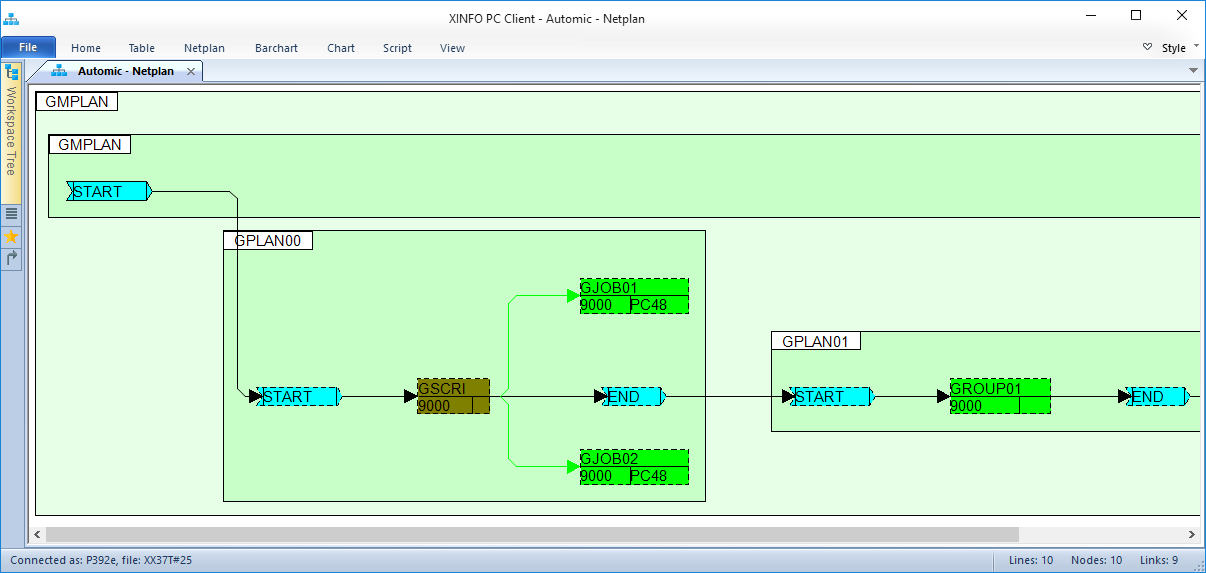 Vielen Dank für Ihre Aufmerksamkeit!
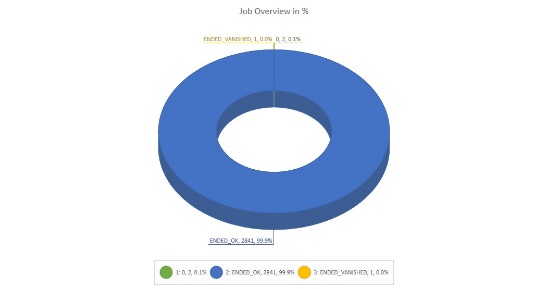 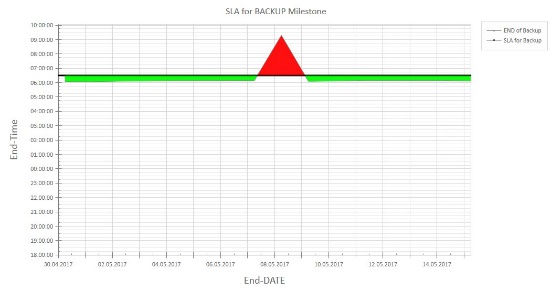 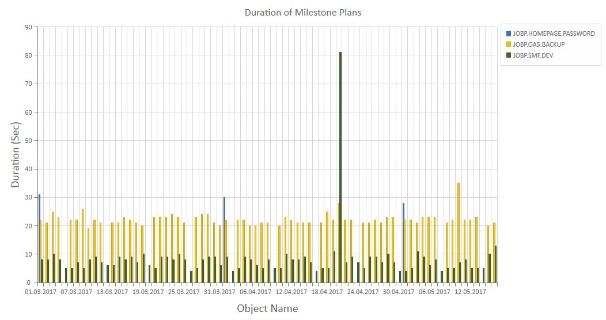 Haftungsauschluss: Alle verwendete Icons stehen unter Copyright